Don’t Tweet That!
Developing social media policies & safeguards
Dan Metcalf, Jr. – Cottonwood Heights P.R. Specialist
The “Anonymous” Megaphone
Social, or “anti” social media?
Anonymous?
Public
Viral
Eternal
Examples
Stand up For Tammy
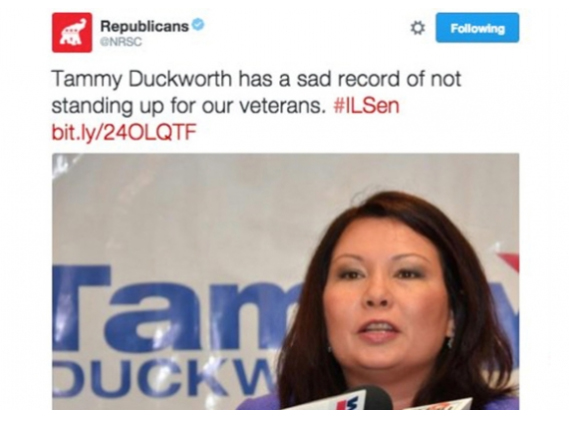 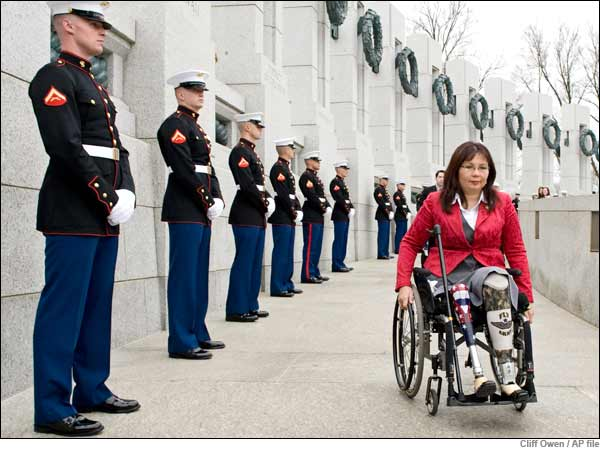 Examples
Stand up For Tammy
I Have a Dream
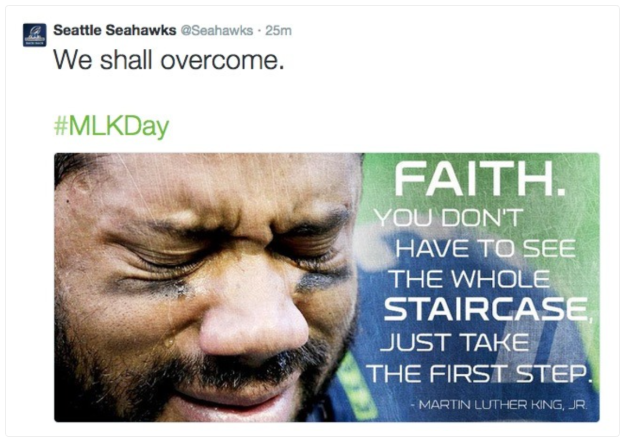 Examples
Stand up For Tammy
I Have a Dream
What’s a Dongle?
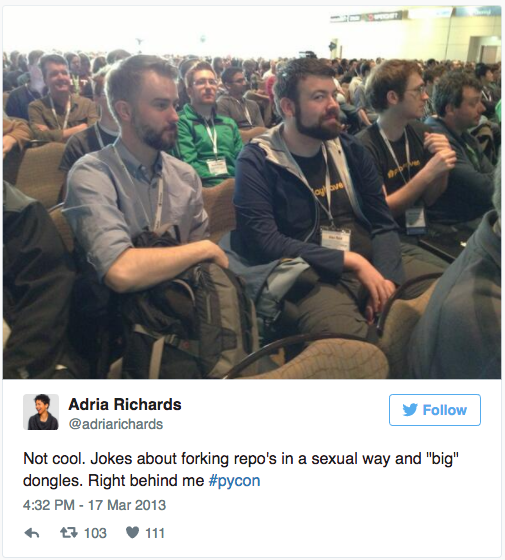 Examples
Stand up For Tammy
I Have a Dream
What’s a Dongle?
Crowd Control
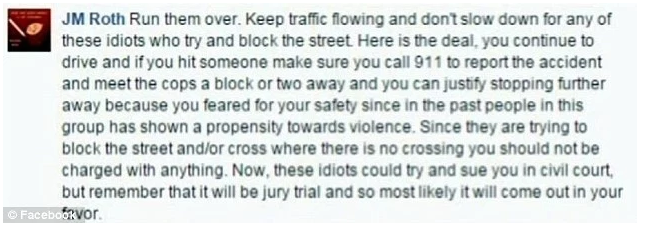 Examples
Stand up For Tammy
I Have a Dream
What’s a Dongle?
Crowd Control
#HasJustineLandedYet
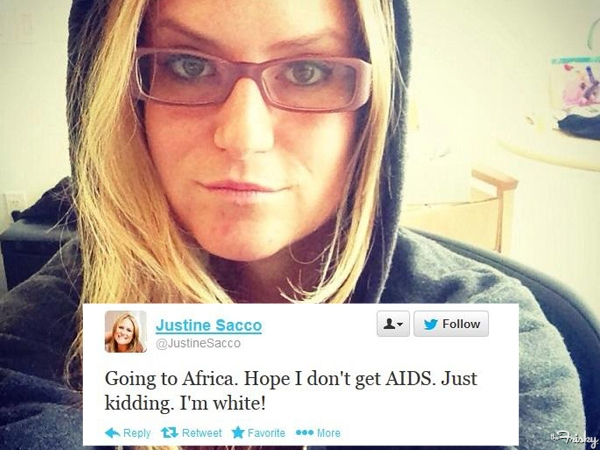 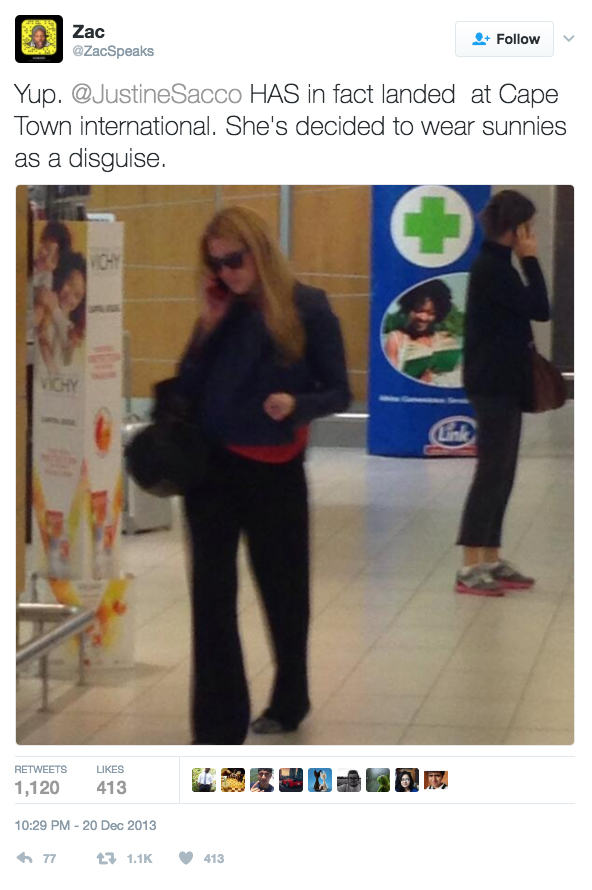 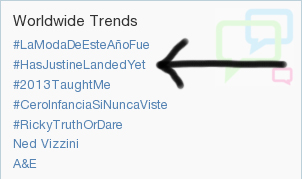 Examples
Stand up For Tammy
I Have a Dream
What’s a Dongle?
Crowd Control
#HasJustineLandedYet
A Little Respect
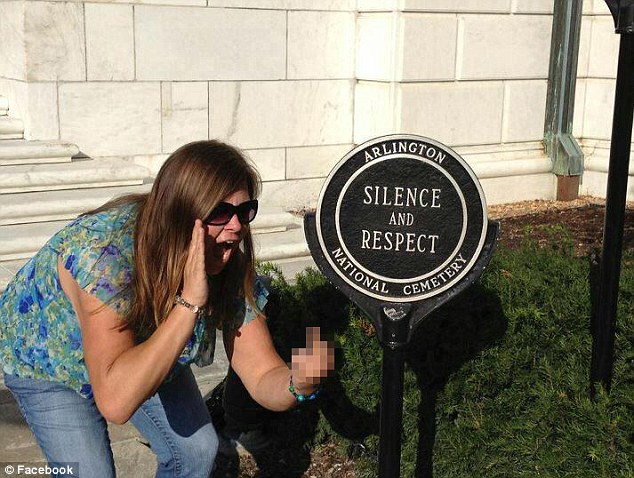 Examples
Stand up For Tammy
I Have a Dream
What’s a Dongle? 
Crowd Control
#HasJustineLandedYet
Arlington respect
Justice for All
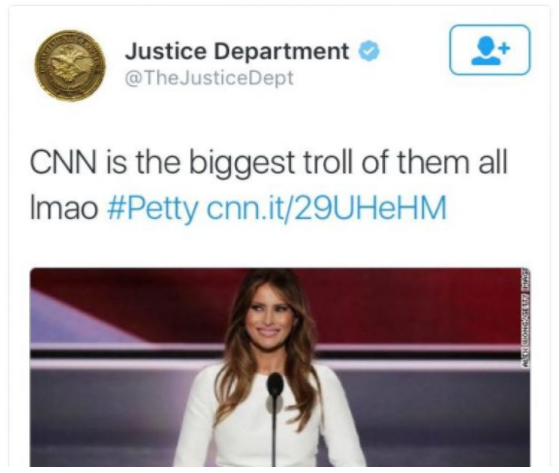 Examples
Stand up For Tammy
I Have a Dream
What’s a Dongle?
#HasJustineLandedYet
Arlington respect  
Justice for All
You Seem Tense
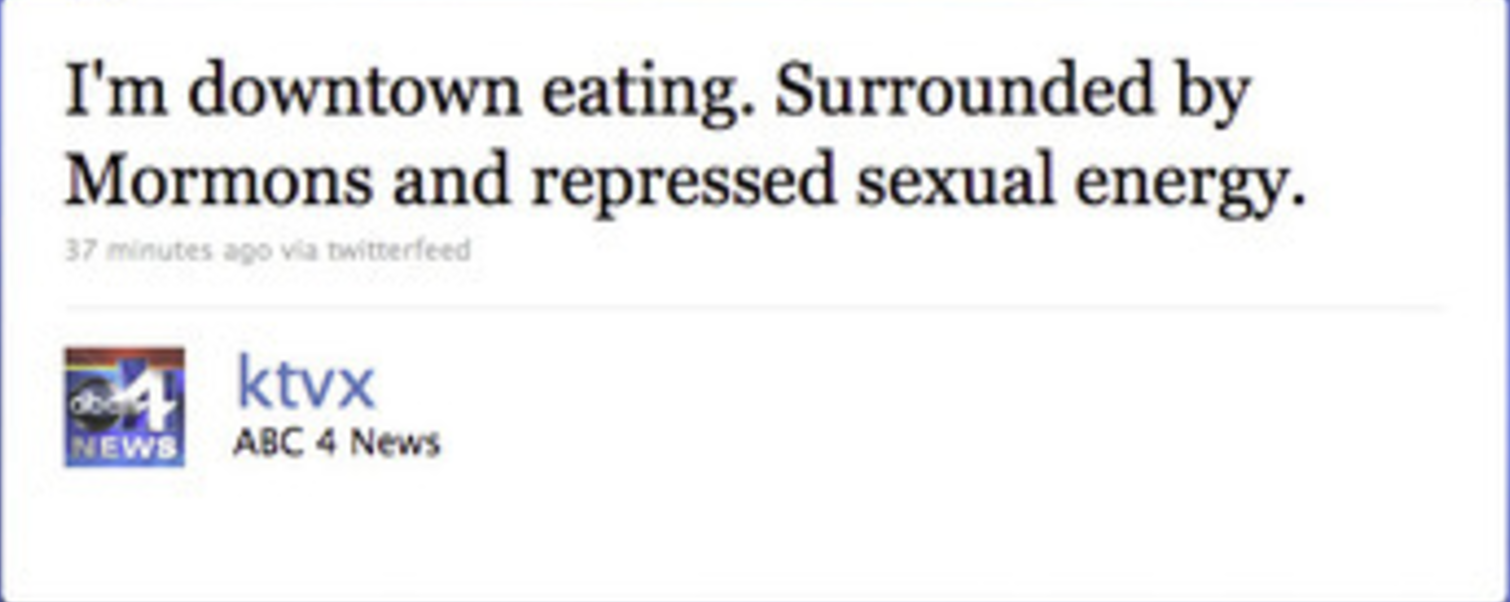 Policy: Internal & External
Internal: 
Employee policy/manual
Training
Monitoring
Best Practices
Number of people with access
Policy: Internal & External
External:
Definitions
“Provider”
“User”
“Page” (channel)
Liability
Policy: Internal & External
Posting Policy:
(justification for removal)
Off-topic
Political candidate/cause
Discrimination
Personal attacks
Obscenity


Spam/advertising
Copyright
Provider policy
Security/safety
(Contact)
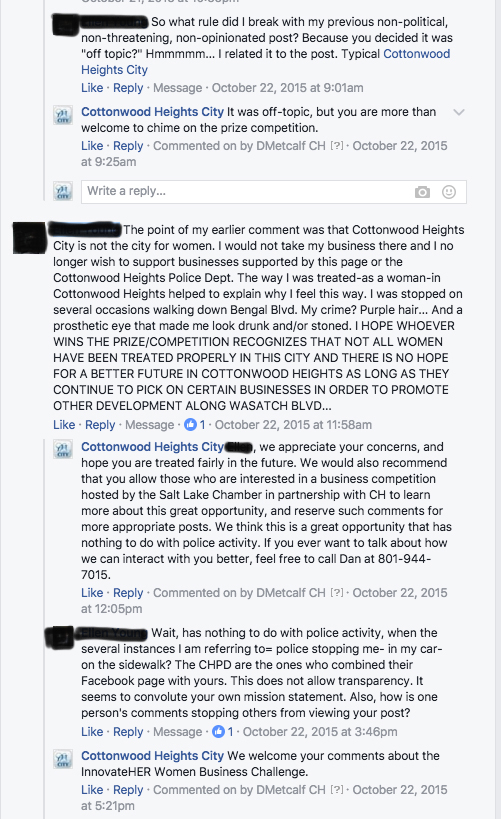 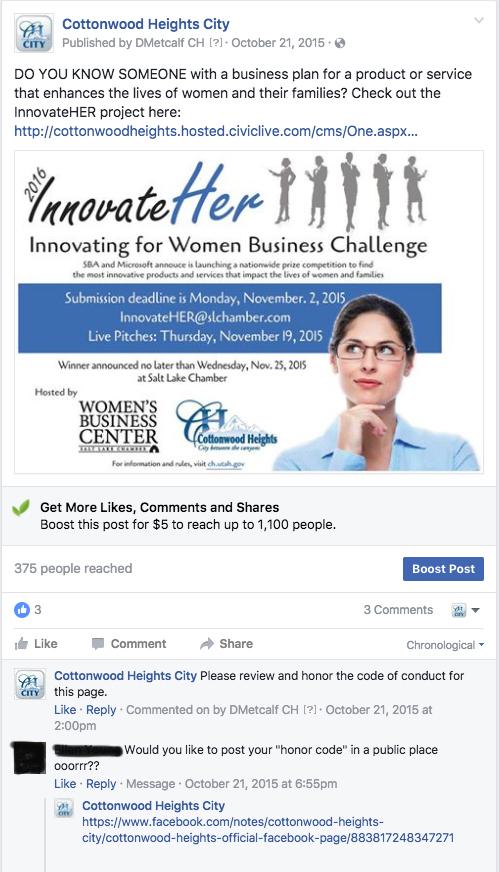 GRAMA
Does social media content fall under state open records laws?
(maybe)
Content is part of public record
Who owns the content? 
Oregon, North Carolina, Texas
GRAMA
From the Pennsylvania Right to Know Law:
“Record.” Information, regardless of physical form or characteristics, that documents a transaction or activity of an agency and that is created, received or retained pursuant to law or in connection with a transaction, business or activity of the agency. The term includes a document, paper, letter, map, book, tape, photograph, film or sound recording, information stored or maintained electronically and a data-processed or image- processed document.
Utah’s Definition
"Record" means a book, letter, document, paper, map, plan, photograph, film, card, tape, recording, electronic data, or other documentary material regardless of physical form or characteristics:
(i)that is prepared, owned, received, or retained by a governmental entity or political subdivision; and
(ii)where all of the information in the original is reproducible by photocopy or other mechanical or electronic means.
Risks
2014:
After two years of litigation, a Honolulu Federal Court ordered the Honolulu Police Department to pay $31,000 in attorneys fees to Second Amendment activists who sued, alleging First Amendment violations after the HPD allegedly removed plaintiffs Facebook comments from an HPD Facebook page.
Archiving/Retention
Archive Social
Smarsh
PageFreezer
Do it yourself
Questions/Discussion
Or:
(“When will this guy shut up so we can take a break, already?”)